Novel Drug Delivery System
By Saleem Mansoor
&
Tariq Jamshaid
1
Drug Delivery
Drug delivery is the method or process of administering pharmaceutical compound to achieve a therapeutic effect in humans or animals.

Most common methods of delivery include the preferred non-invasive peroral (through the mouth), topical (skin), transmucosal (nasal, buccal, sublingual, vaginal, ocular and rectal) and inhalation routes.
2
Drug Delivery
Many medications such as peptide and protein, antibody, vaccine and gene based drugs, in general may not be administered using these routes because they might be susceptible to enzymatic degradation or can not be absorbed into the systemic circulation efficiently due to molecular size and charge issues to be therapeutically effective.

Protein and peptide drugs have to be delivered by injection.
3
Why do we need NDDS?
The conventional dosage forms provide drug release immediately and it causes fluctuation of drug level in blood depending upon dosage form.

Therefore to maintain the drug concentration within therapeutically effective range need novel drug delivery system.
4
Novel Drug Delivery System
“Novel Drug delivery System (NDDS) refers to the approaches, formulations, technologies, and systems for transporting a pharmaceutical compound in the body as needed to safely achieve its desired therapeutic effects. It may involve scientific site-targeting within the body, or it might involve facilitating systemic pharmacokinetics; in any case, it is typically concerned with both quantity and duration of drug presence”.
5
Novel Drug Delivery System
Novel Drug delivery is often approached via a drug's chemical formulation, but it may also involve medical devices or drug-device combination products. Drug delivery is a concept heavily integrated with dosage form and route of administration.
NDDS is advanced drug delivery system which improves drug potency, control drug release to give a sustained therapeutic effect, provide greater safety, finally it is to target a drug specifically to a desired tissue.
6
Novel Drug Delivery System
NDDS is a system for delivery of drug other than conventional drug delivery system.

NDDS is a combination of advance technique and new dosage forms which are far better than conventional dosage forms.
7
Advantages of NDDS
Optimum dose at the right time and right location.
Efficient use of expensive drugs, excipients and reduction in production cost.
Beneficial to patients, better therapy, improved comfort and standard of living.
8
Plasma concentration VS time profile
9
Modes of NDDS
Targeted Drug Delivery System
Controlled Drug Delivery System
Modulated Drug Delivery System
10
Sustained Release Vs Controlled Release
SR – Release of initial dose & further prolonged release of drug. Also called extended release, delayed release, prolonged release. SR means slow release of a drug substance from a dosage form to maintain therapeutic response for extended period (8-12hrs). Time depends on dosage form. e.g., Aspirin SR Tablet, Zuclopenthixol Depot Injection etc.

CR – Release of drug in controlled release for long periods. In this the rate or speed at which the drug is released is controlled. e.g., Adalat CR (Nifidipine).
11
Sustained Release Vs Controlled Release
Sometimes SR is called as controlled release but all controlled release are not sustained release.
12
Targeted Drug Delivery System
The drug is delivered in such a way that drug is only active in the target area of the body (cancerous tissues) in which drug is released over a period of time in a controlled manner. e.g., Colon targeted drugs.

Delivery of drugs to their site of action is one of the major problem facing the pharmaceutical industries.
13
Factors affecting NDDS
Physicochemical properties of a drug
Route of administration
Acute / Chronic therapy
Target sites
The Patient
The disease state/level
14
Classification of NDDS with reference to release control
1.	Matrix Diffusion Types (In which rate of release is controlled by diffusion of dissolved drug in the matrix).
Rigid Matrix Diffusion (in which insoluble plastic materials like PVP & fatty acids are used.
Swellable Matrix Diffusion (in which Hydrophilic gums like guar gum, tragacanth, HPMC, CMC, Xanthan Gum & Polyacrilamides are used). These are also called Glassy Hydrogels and popular for sustaining/control the release of highly water soluble drugs.
Reservoir System (in which polymer content in coating, thickness of coating & hardness of micro-capsules control the release of the drug).
15
Classification of NDDS with reference to release control
2. 	Dissolution Matrix Type (in which drug is homogeneously dispersed throughout in a rate controlling medium waxes like bees wax, carnuba wax, hydrogenated castor oil, which control the drug dissolution by controlling the rate of dissolution).
Encapsulation (in which dissolution is controlled by dissolution controlling coating system like use of cellulose, Polyethylene Glycols, polymethylacrylates, and waxes. Dissolution rate also depend upon coating material stability and thickness of coating film.
16
Classification of NDDS with reference to release control
3. 	Dissolution & Diffusion Controlled Release 	System (in which drug is encapsulated in 	partially soluble membrane, pores are 	created due to soluble parts of coating 	film which permits entry of aqueous 	medium into core and drug dissolution 	starts by diffusion of dissolved drug out of 	system. Mixture of water soluble PVP and 	water insoluble ethyl cellulose is used for 	this purpose).
17
Classification of NDDS with reference to release control
4. 	Water penetration/Osmotic Pressure	Controlled NDDS (in which drug may 	be osmotically active or drug may be 	combined with osmotically active salts 	like NaCl).
5. 	Chemically controlled NDDS (in which 	systems change their chemical 	nature/structure when exposed to 	biological fluids)
18
Classification of NDDS with reference to release control
6. 	Hydrogels (in which three dimensional structures of hydrophilic polymers having chemical and physical cross links provide a network structure to hydrogels. These are insoluble due to network structure and provide desirable protection of liable drugs, proteins and peptides).
7. 	Ion Exchange Resins Controlled Release Systems (in these systems, ionisable drug is absorbed on ion-exchange resins granules then granules are coated with water permeable polymers using spray dryer technique).
19
List of drug carriers in NDDS
Nanosomes
Liposomes
Niosomes
Nanoparticle
Nanosphere
Microsphere
Microparticle
Microemulsion
Nanosuspension
Micelles
20
Novel Carriers for NDDS
21
Microsphere & Microcapsule
22
Polymeric Drug Delivery System
Reservoir System (Microcapsule)
Matrix System (Microspheres)
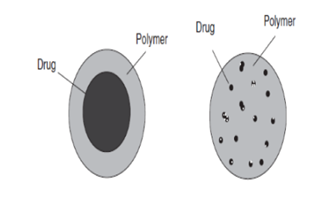 23
Advantages of NDDS
Decreased dosing frequency.
Reduced rate of rise of drug concentration in blood.
Sustained and consistent blood level within the therapeutic window.
Enhanced bioavailability.
To achieve a targeted drug release.
Reduced side effects.
Improved patient compliance.
24
THANK YOU 
FOR 
PATIENCE
25